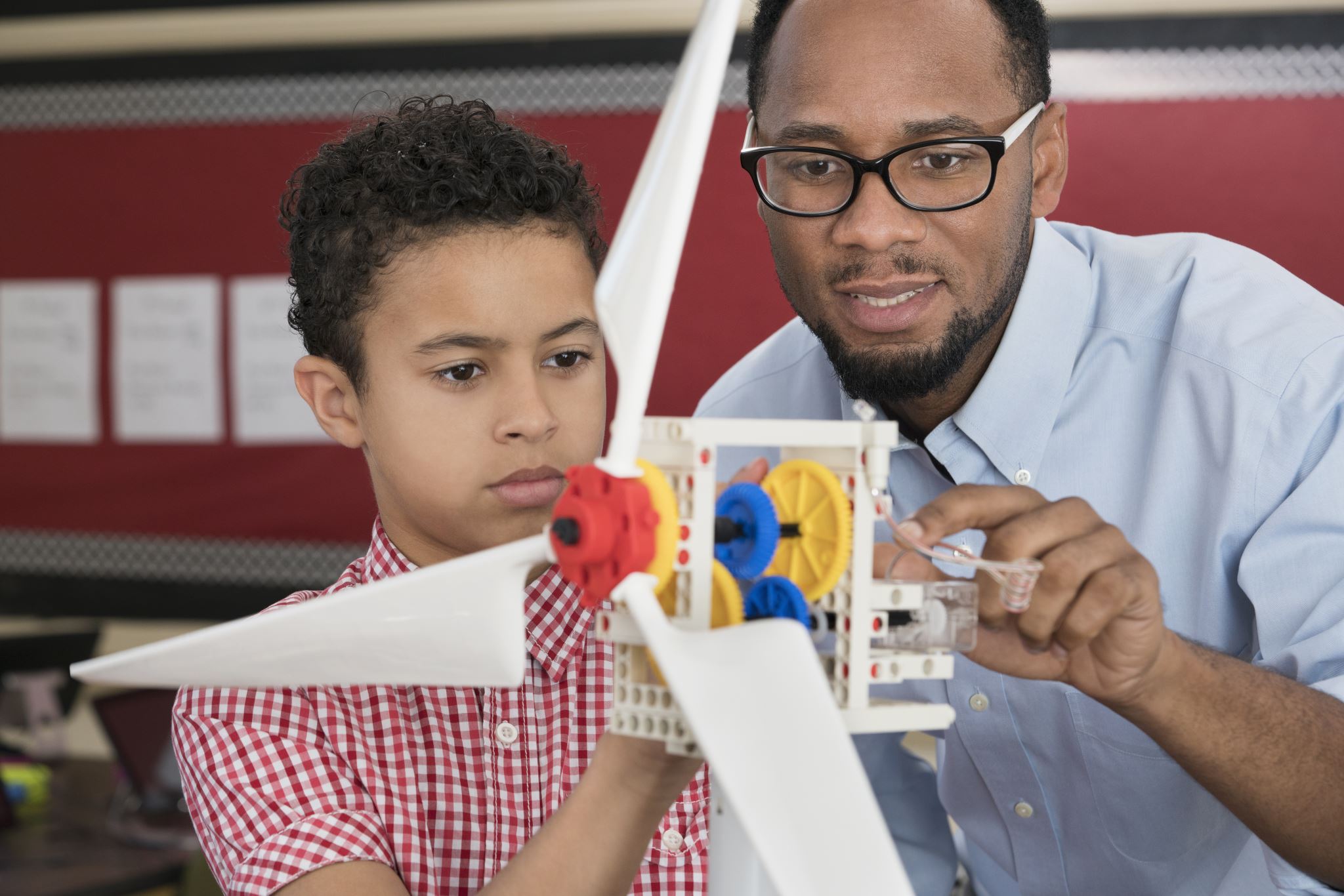 There’s a lot Happening...
in Teacher Development
Prof Sam Twiselton 
Director of Sheffield Institute of Education
Chair DfE ITT Core Content Group
Vice President of CCT
s.twiselton@shu.ac.uk
@samtwiselton
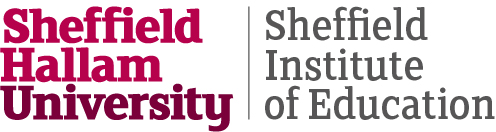 The teacher development journey
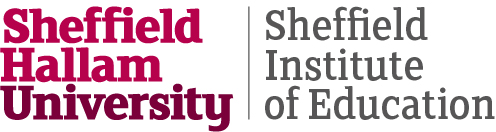 The teacher development journey
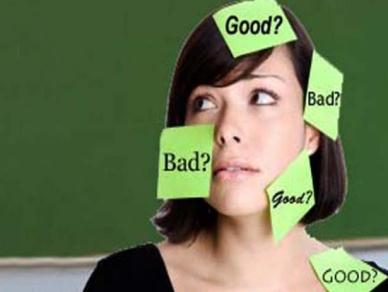 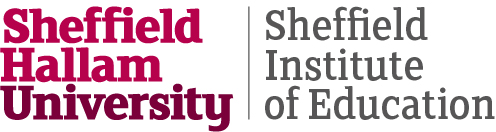 Decisions - moment by moment in the classroom
Three types of teacher - or three points on a sliding scale:
It was in the scheme – that’s the main reason
Really I was just concentrating on getting it done.
I wanted to show them in different ways - help them see what it was all about.
Classrooms should look busy and orderly. Children should complete their tasks. Teachers should be in control.
The subject and why it matters - concepts and skills are key - transferable and transformative learning
Learning is dictated by someone else. It is hard to give a reason why the learning is important beyond this.
https://www.suttontrust.com/wp-content/uploads/2014/10/What-Makes-Great-Teaching-REPORT.pdf
Poor Proxies for Learning - Prof Rob Coe
Students are busy: lots of work is done (especially written work)
Students are engaged, interested and motivated
Students are getting attention: feedback, explanations
Classroom is ordered, calm, under control
Curriculum has been 'covered' (i.e. presented to students in some form) 
(At least some) students have supplied correct answers, even if they:
have not really understood them
could not reproduce them independently 
will have forgotten by next week (tomorrow?)
already know it
What makes great teaching? Review of the underpinning research: Coe, Aloisi, Higgins and Elliot Major, October 2014
Poor Proxies for Learning - Prof Rob Coe
Classic Task Manager
Students are busy: lots of work is done (especially written work)
Students are engaged, interested and motivated
Students are getting attention: feedback, explanations
Classroom is ordered, calm, under control
Curriculum has been 'covered' (i.e. presented to students in some form) 
(At least some) students have supplied correct answers, even if they:
have not really understood them
could not reproduce them independently 
will have forgotten by next week (tomorrow?)
already know it
What makes great teaching? Review of the underpinning research: Coe, Aloisi, Higgins and Elliot Major, October 2014
Poor Proxies for Learning - Prof Rob Coe
Students are busy: lots of work is done (especially written work)
Students are engaged, interested and motivated
Students are getting attention: feedback, explanations
Classroom is ordered, calm, under control
Curriculum has been 'covered' (i.e. presented to students in some form) 
(At least some) students have supplied correct answers, even if they:
have not really understood them
could not reproduce them independently 
will have forgotten by next week (tomorrow?)
already know it
Classic Curriculum Deliverer
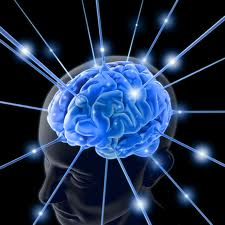 So what makes an expert teacher and how can we help?
Teacher Expertise
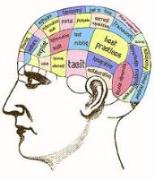 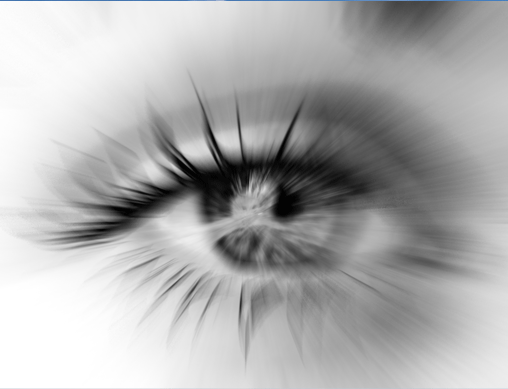 Sternberg and Horvath
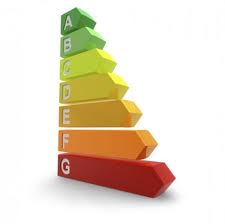 Knowledge
Insight
Efficiency
Subject knowledge matters

How it is organised matters more than how much
Mental Models and Schema
Insight
Efficiency
Knowledge
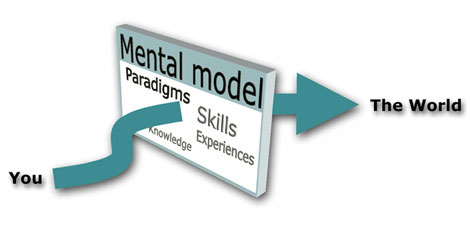 Cognitive schemas - channel  thinking by the selection, retention and use of information.  Specify which elements of information are essential and how they relate to each other. Schemas serve as guides to action
Big Picture
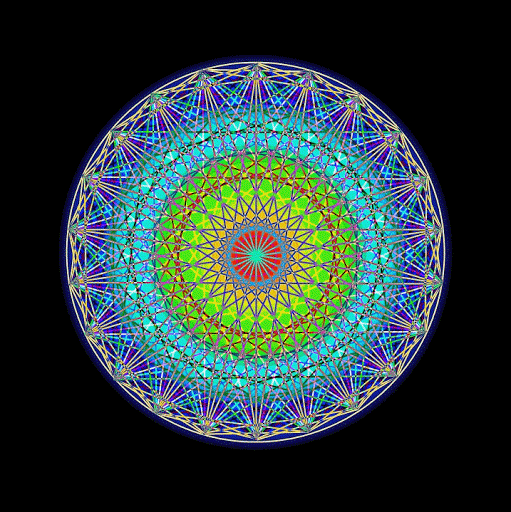 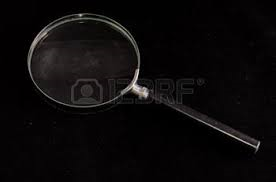 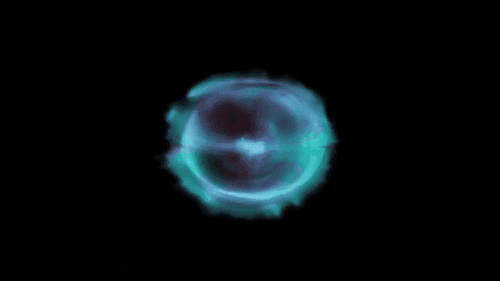 Detail
A developmental continuum?
A continuum or a cycle? 
A vicious circle?
A trap to try and avoid?
Messier than all of the above!
ITE Curriculum Considerations
Crafting and Sequencing of Experiences
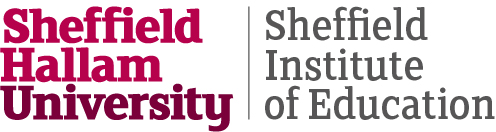 The teacher development journey
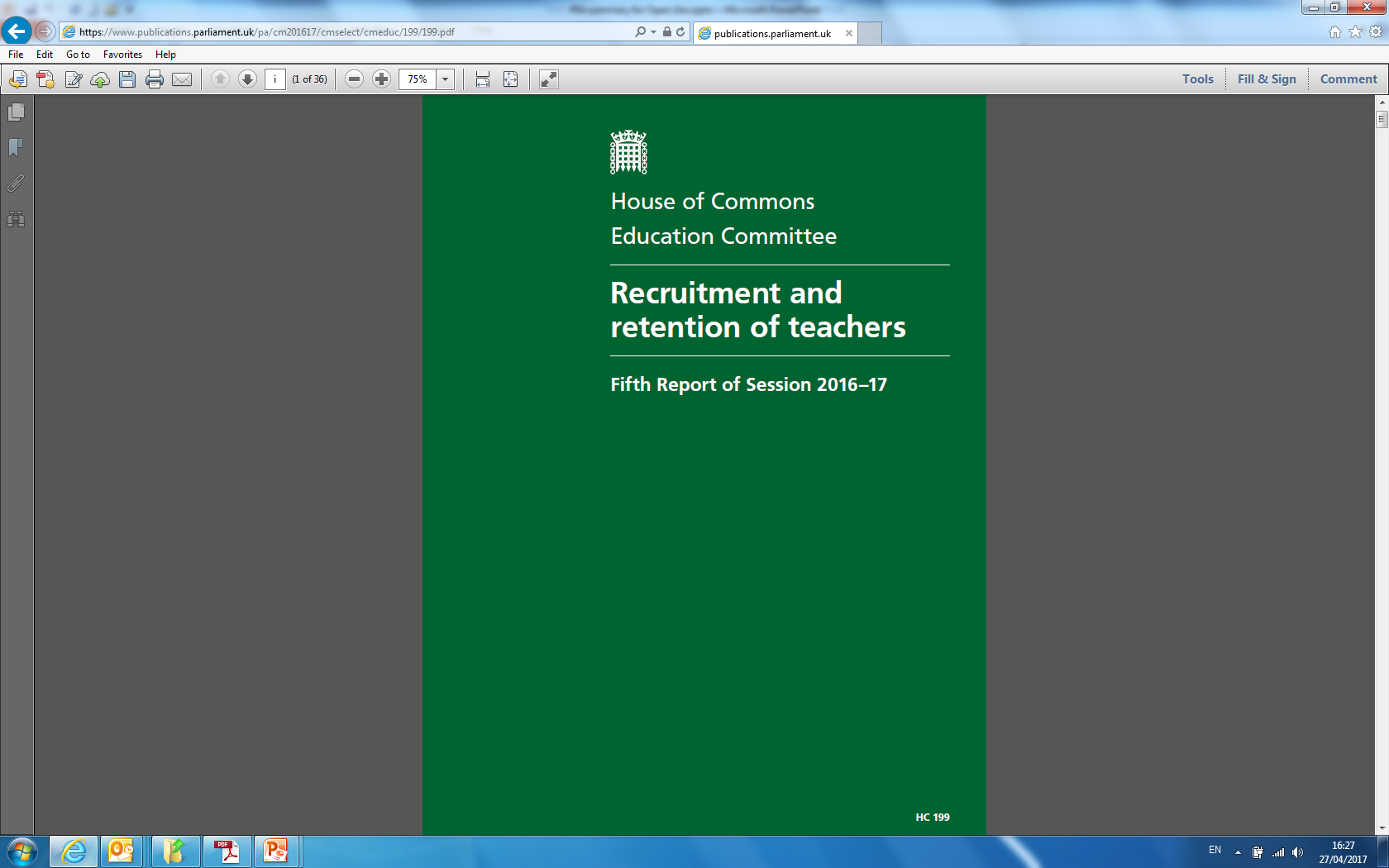 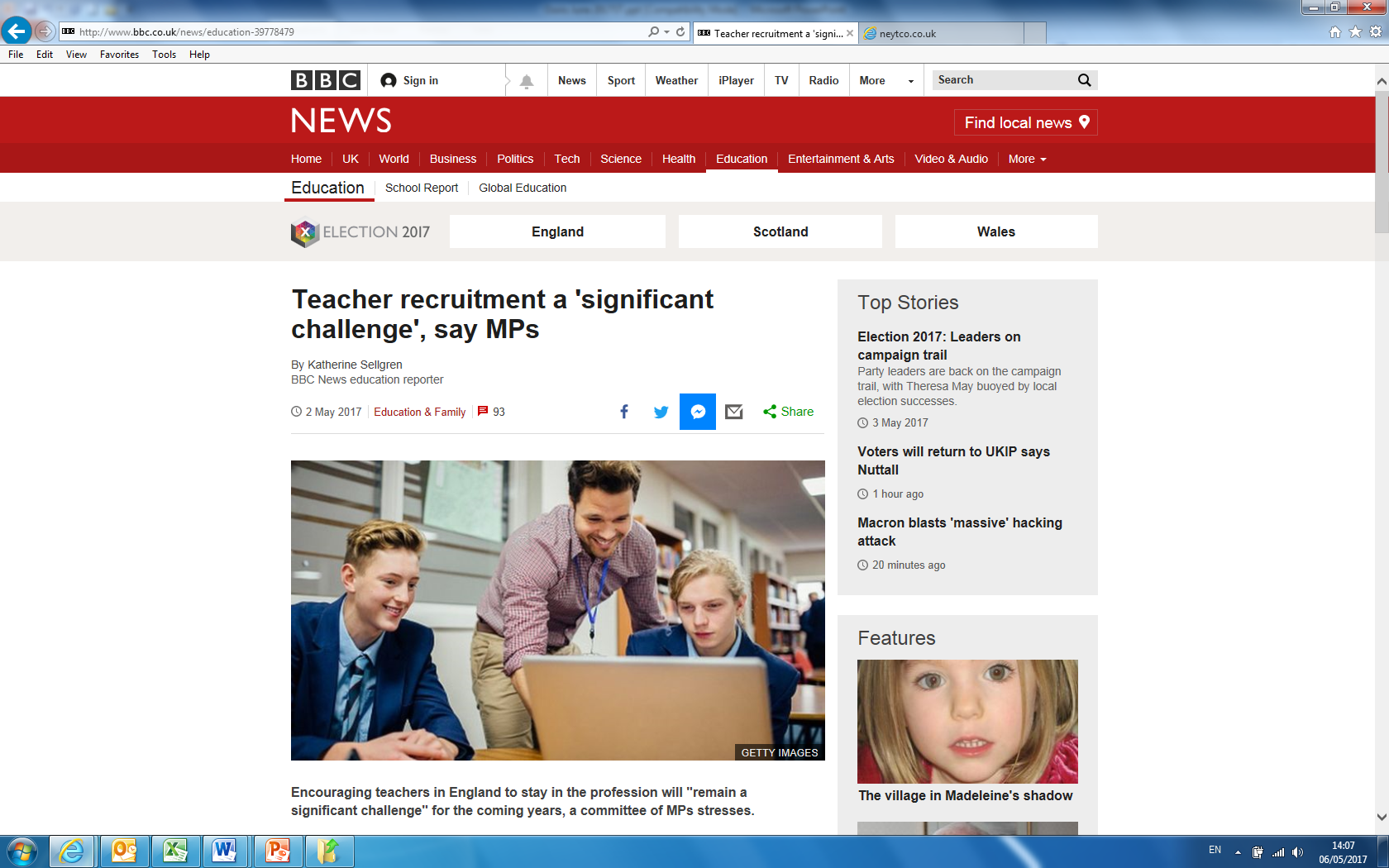 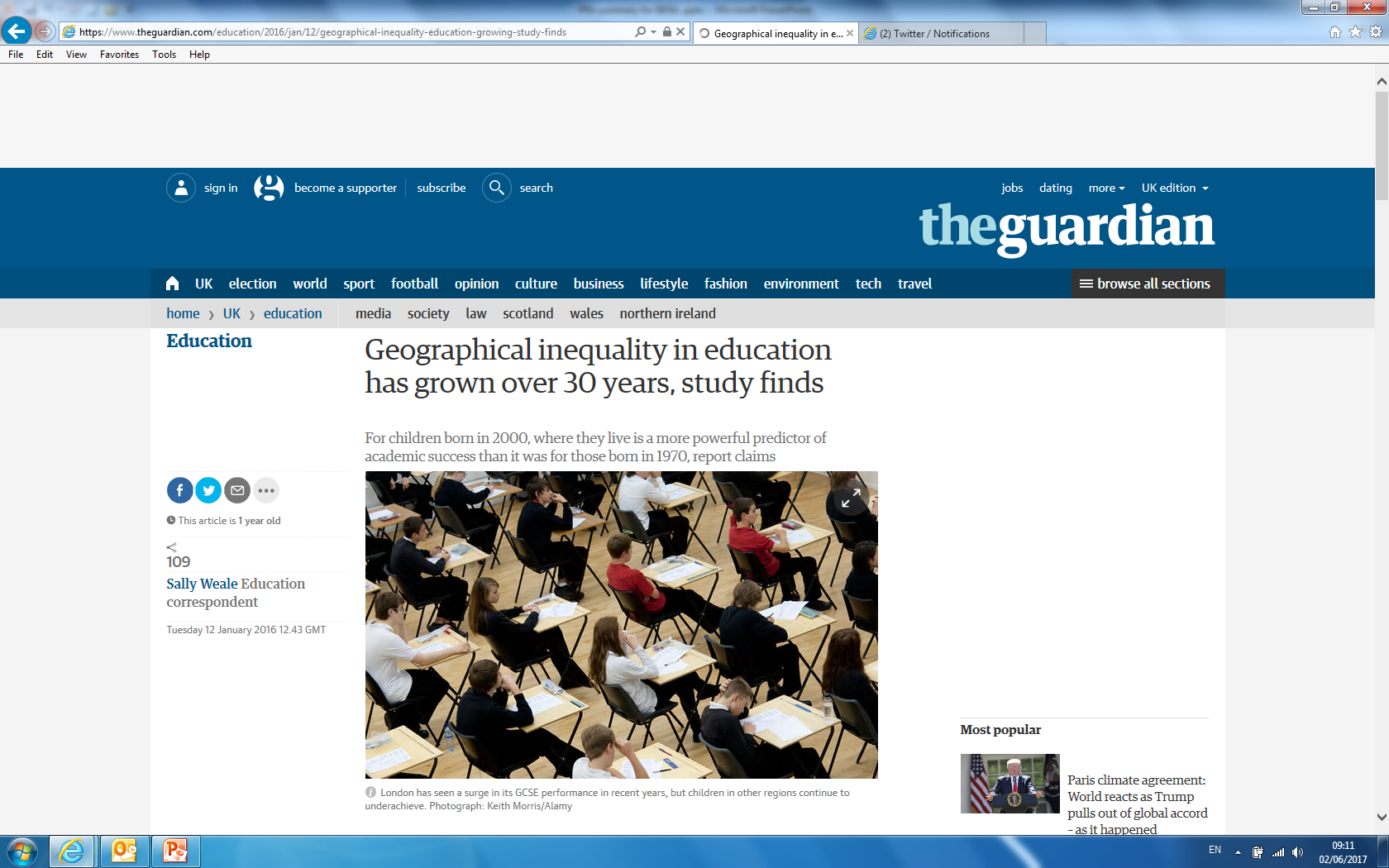 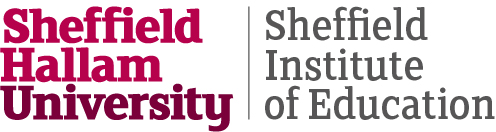 The teacher development journey
A Short History of Teacher Development Policy
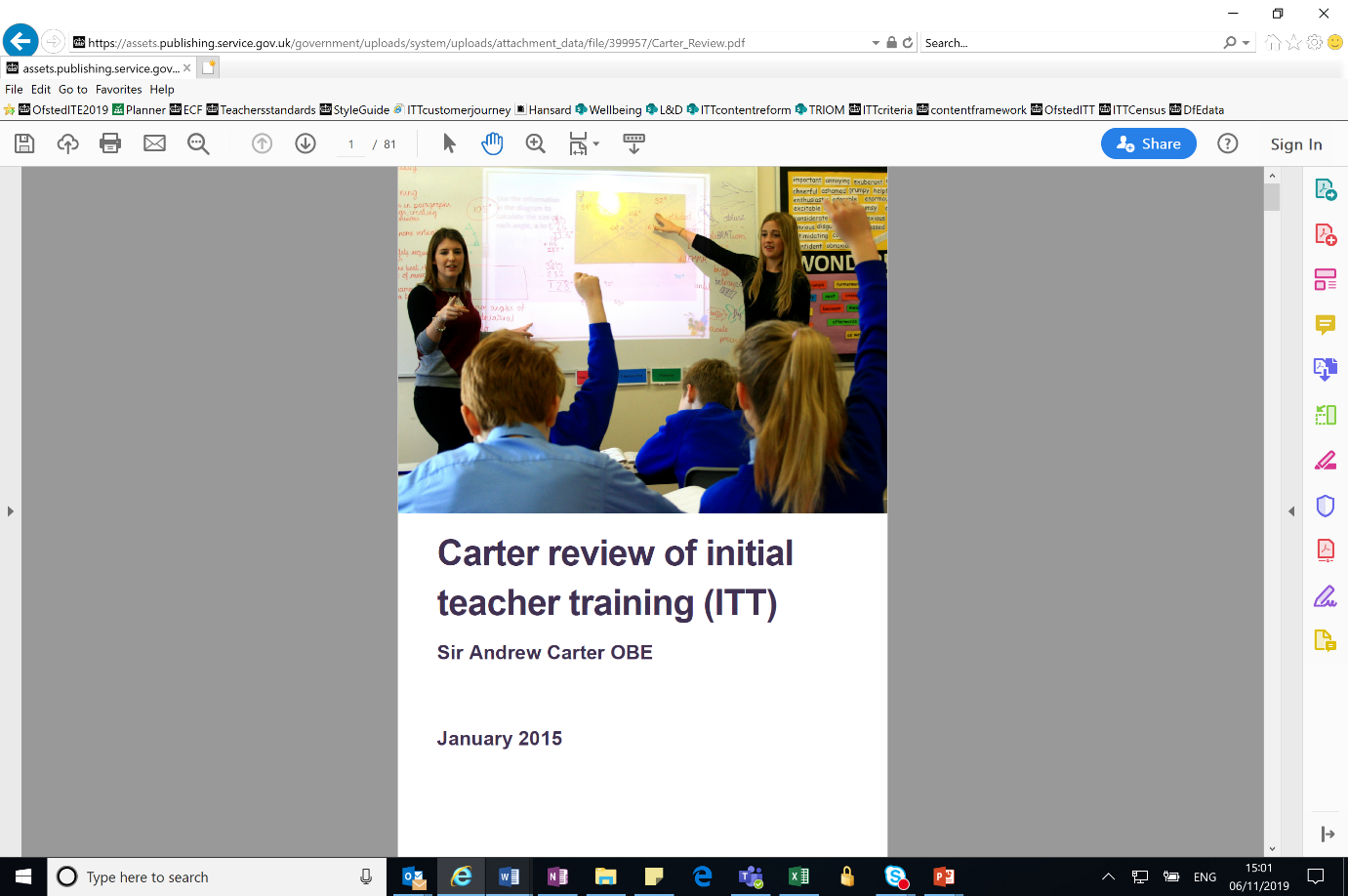 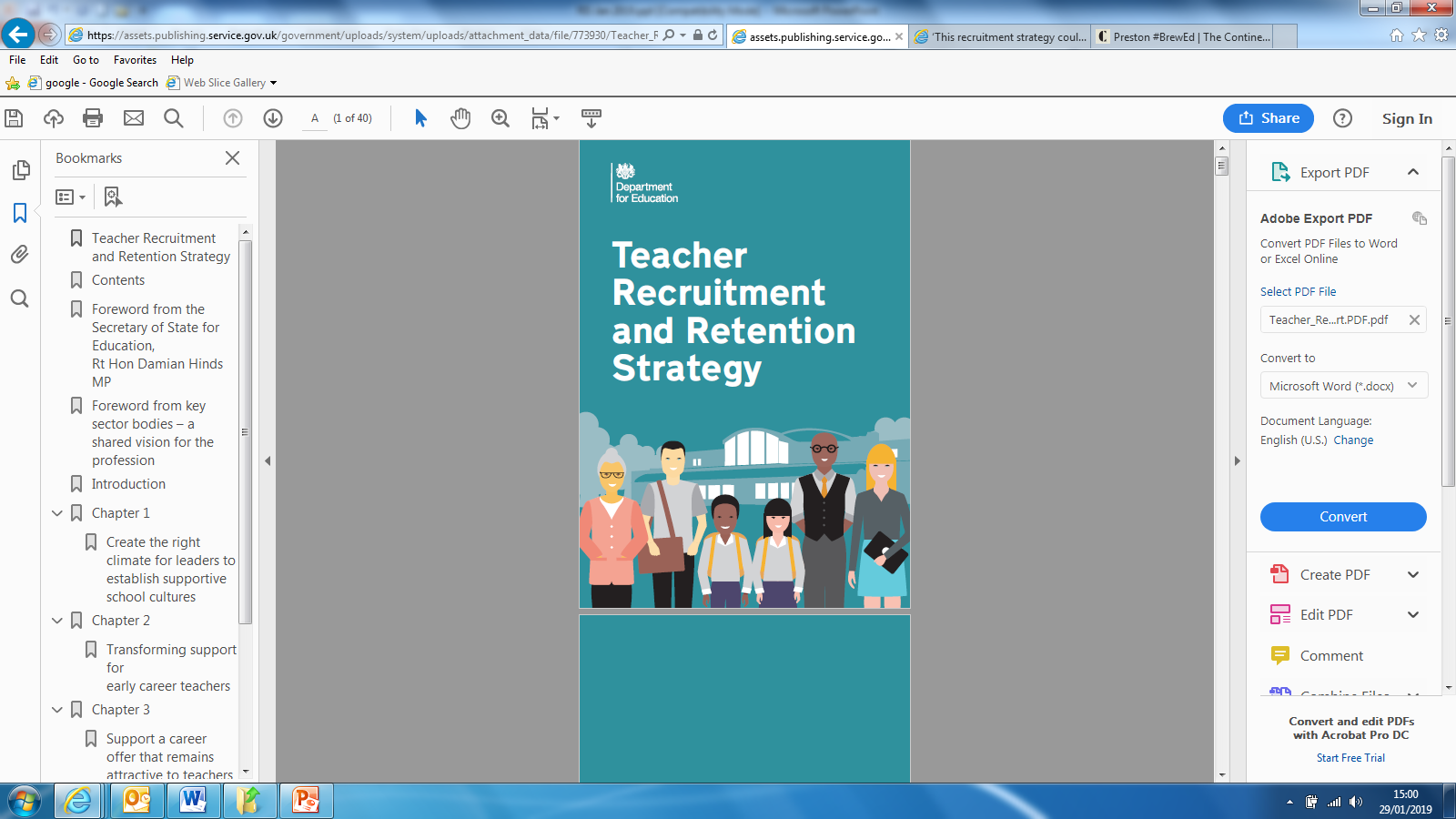 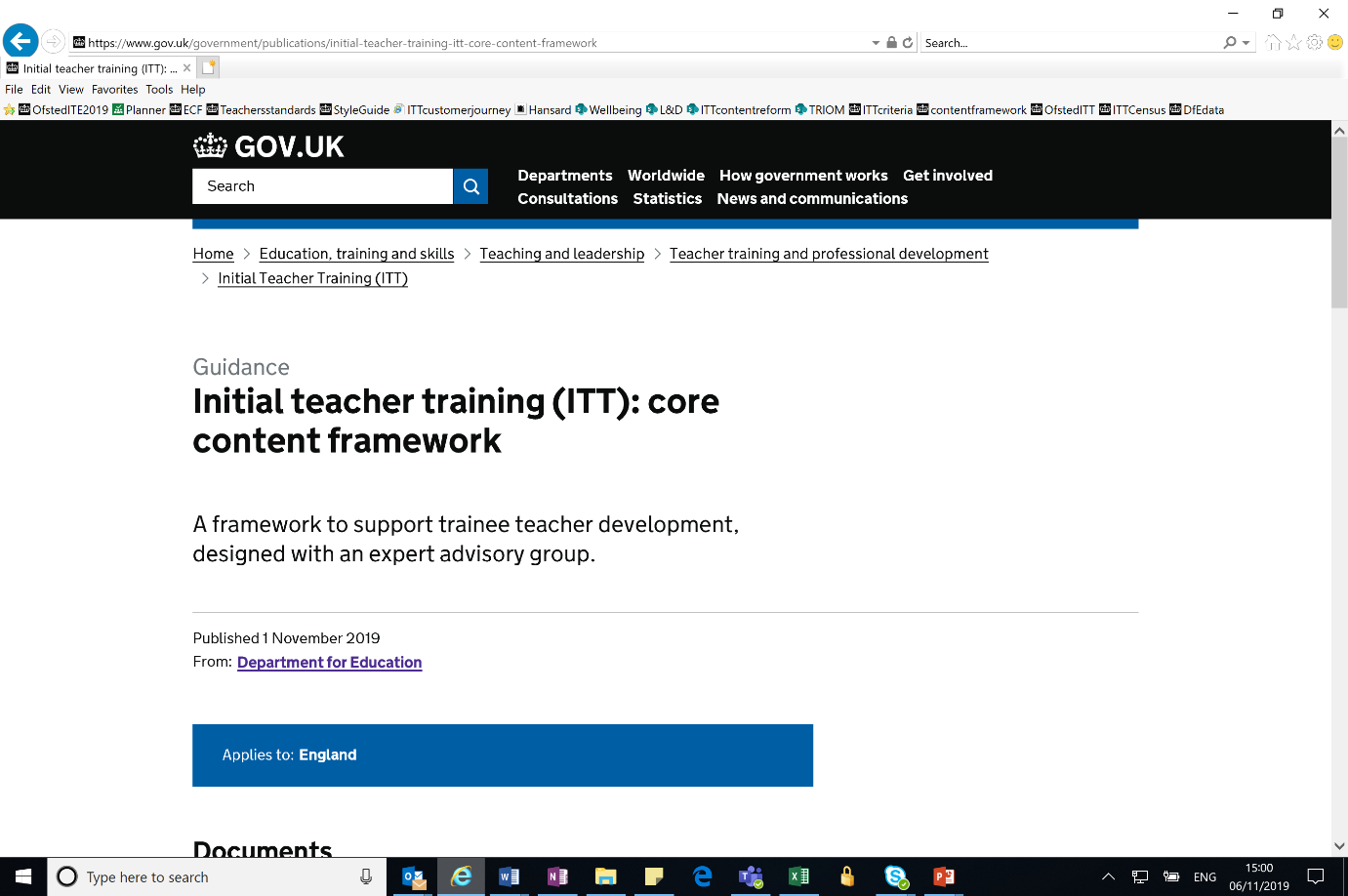 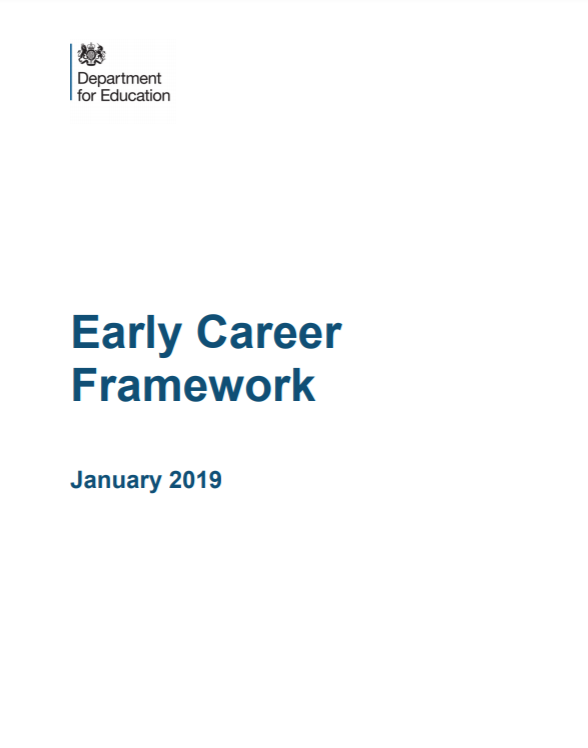 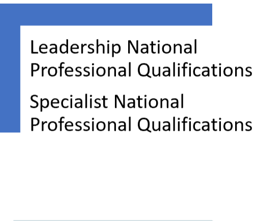 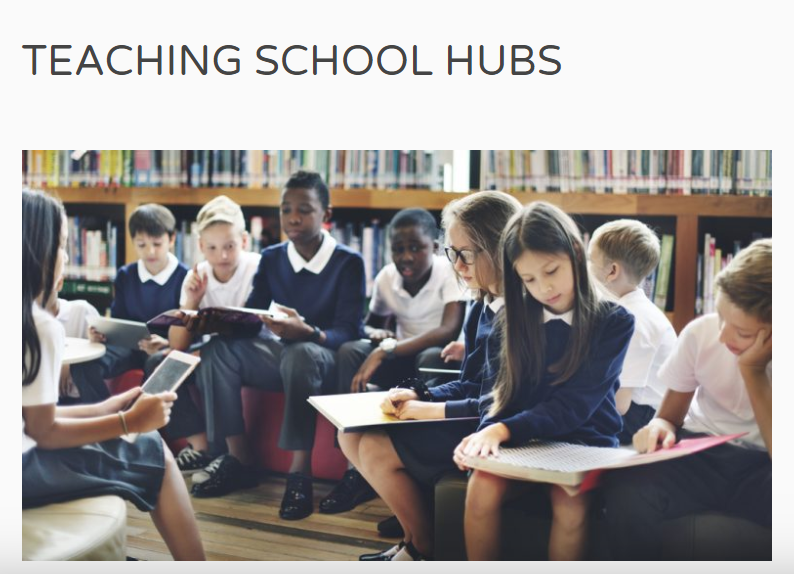 17
The scope of the Carter Review of ITT
All ITT routes (HEI, SCITT, School Direct as well as Teach First) and subjects/phases.
The Advisory Group
Professor Samantha Twiselton (Sheffield Hallam University)
Dr Louise Walker (Manchester University)
Sir Dan Moynihan (Harris Federation)
Judith O’Kane OBE (Bright Futures Education Trust)
Daisy Christodoulou (ARK Schools)
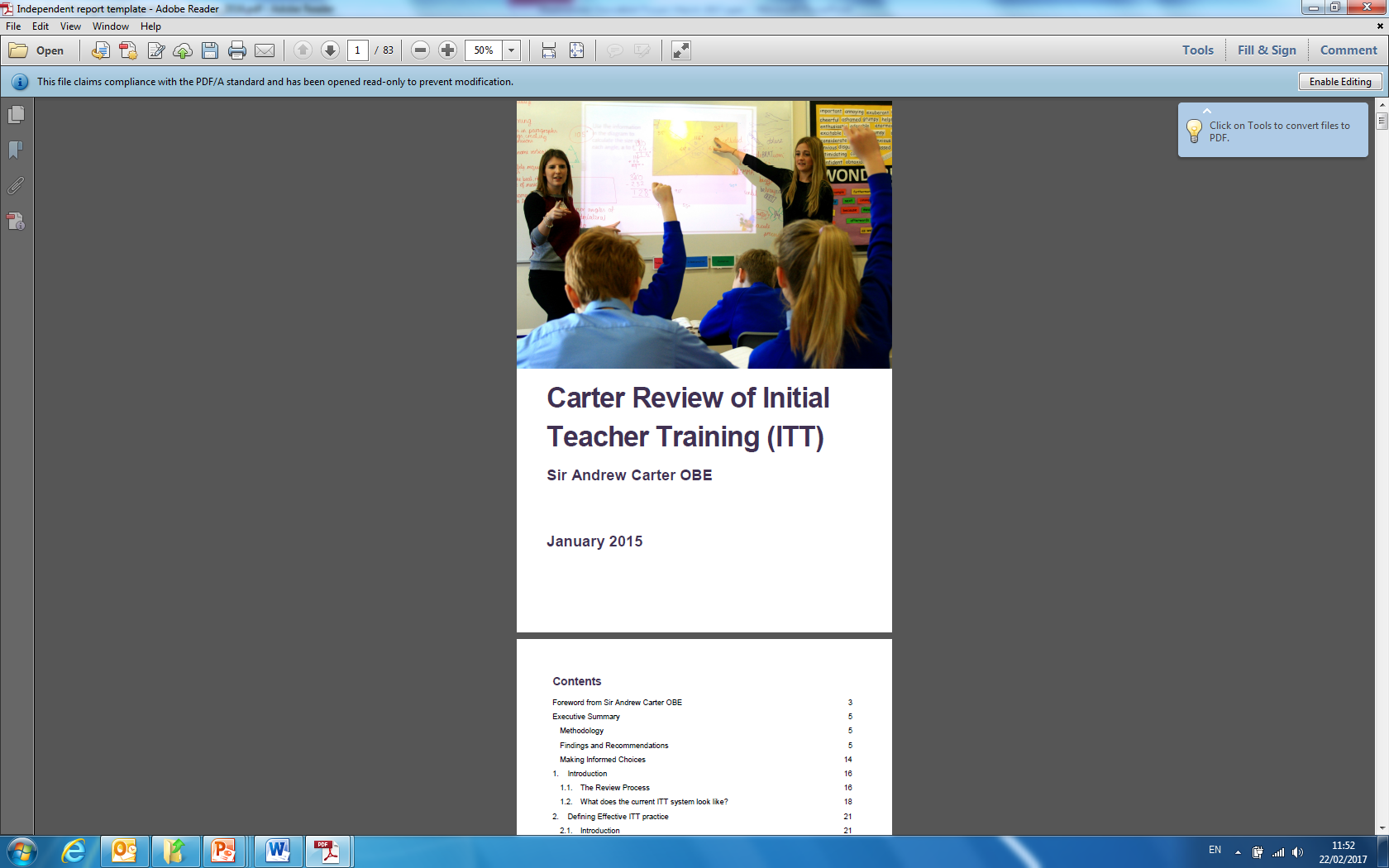 The Review Process
A review of the existing evidence base 
A call for evidence that received 148 responses 
11 themed roundtable discussions with sector experts
24 meetings and discussions with experts and stakeholders
31 visits to ITT providers and schools involved in ITT
A review of course materials from ~150 programmes. 
A survey of trainee and applicant opinions about ITT course information
18
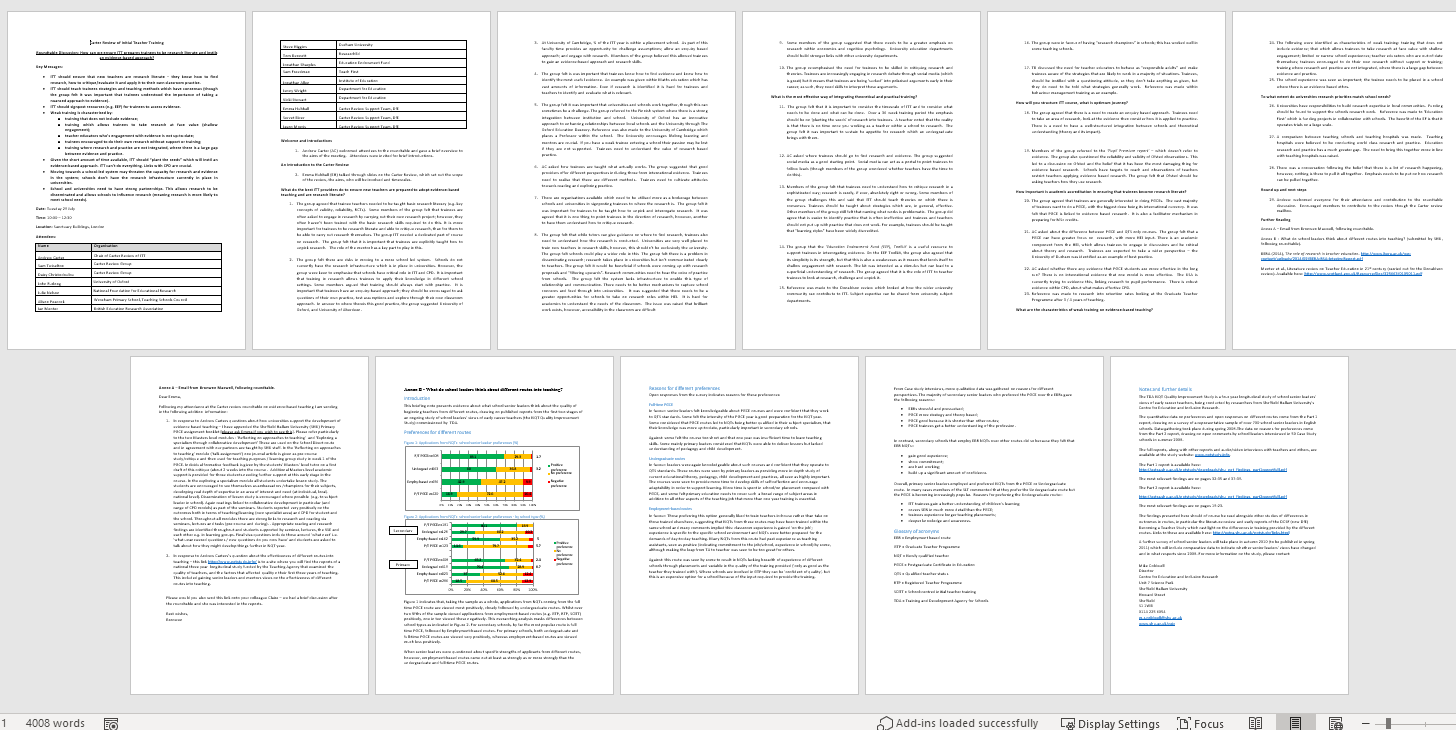 Notes from Subject Knowledge Round Table = 11 pages - similar for all the others
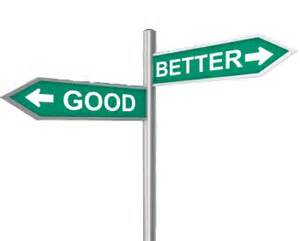 REFLECTIONS ON CARTER/ITT framework
The review found a lot of very good practice BUT:
An inconsistent picture as to what is included and how it is delivered
The best carefully craft and integrate types of knowledge and experiences HOW, WHO, WHERE, WHEN and HOW OFTEN  as important (if not more) than WHAT
Some MATs and TSAs create a seamless join from ITE to NQT/RQT but this is variable regionally and nationally
The system is fractured nationally and regionally - coordination is lacking systemically
ITE IS NOT LONG ENOUGH AND NOT SUFFICIENTLY JOINED TO EARLY CAREER SUPPORT
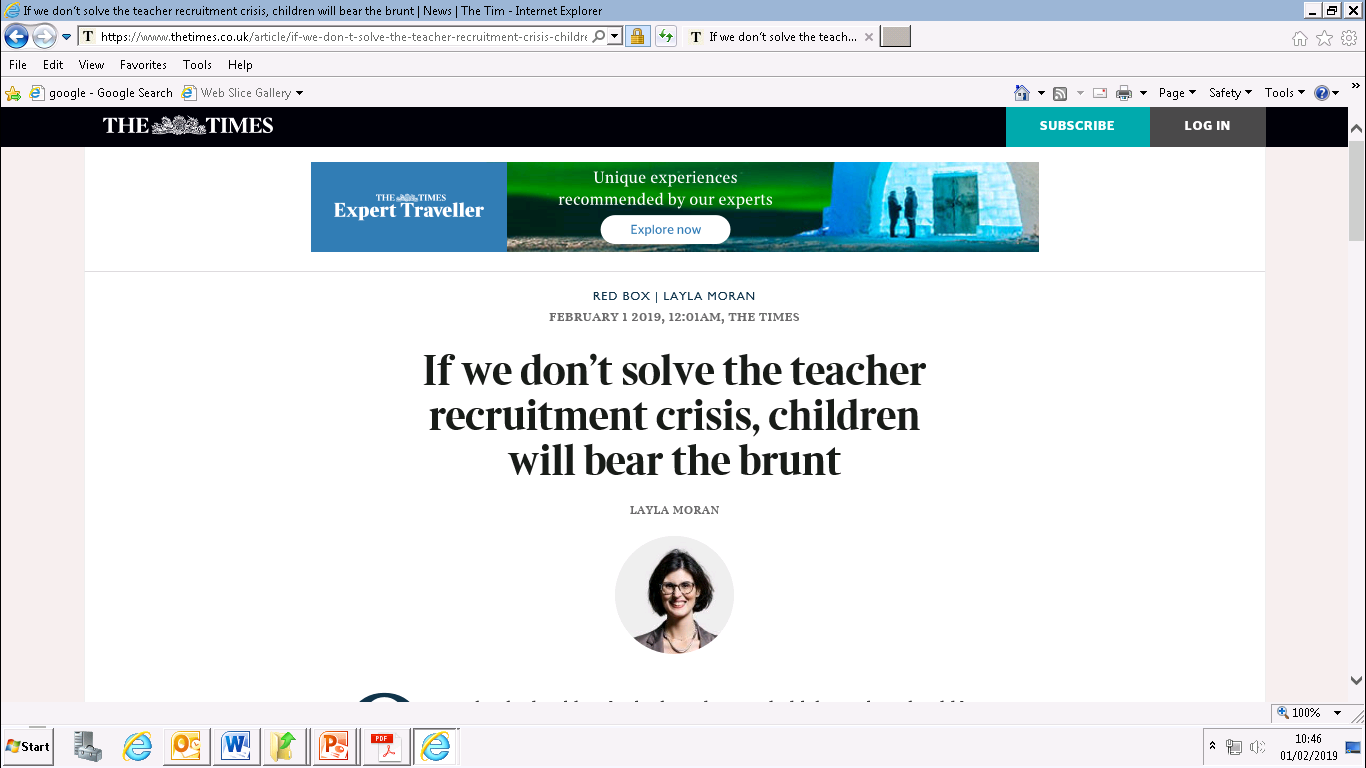 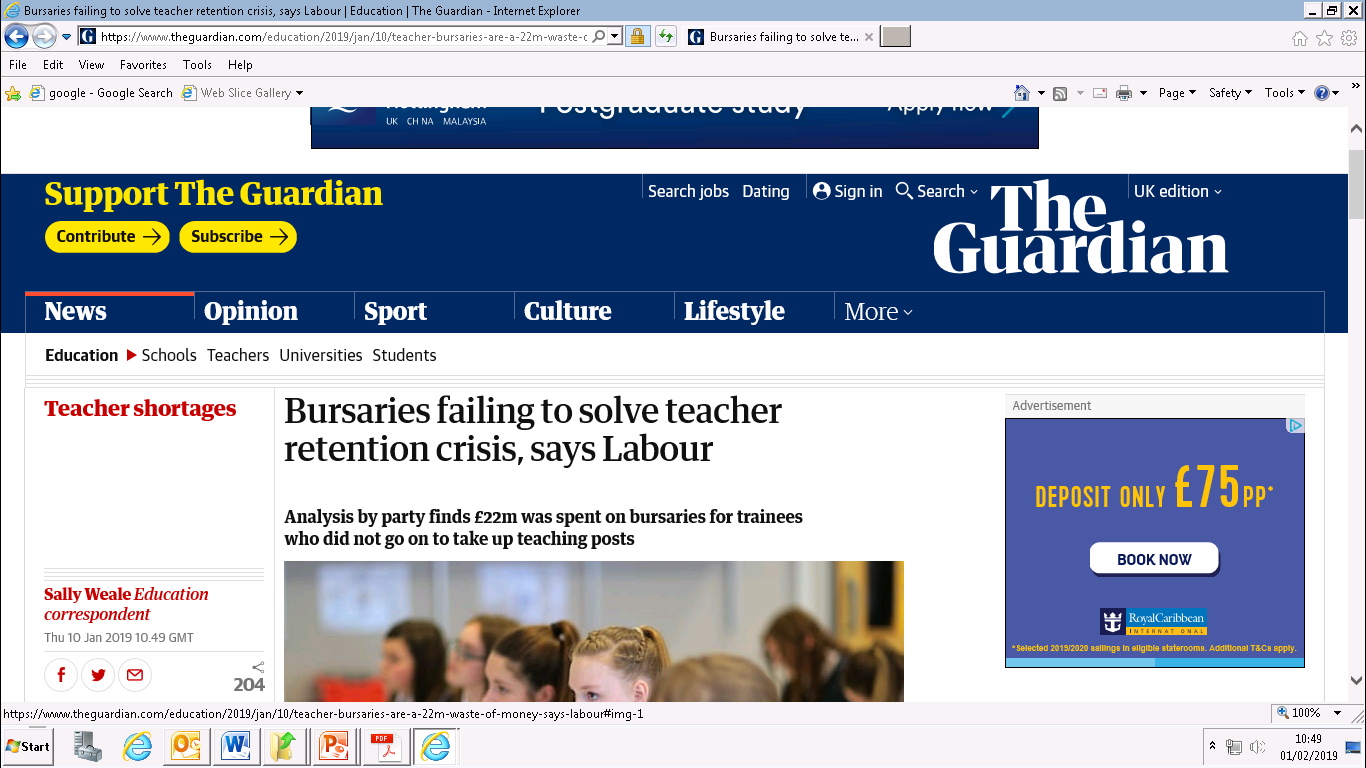 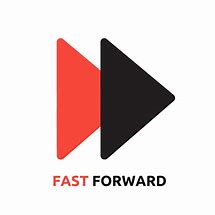 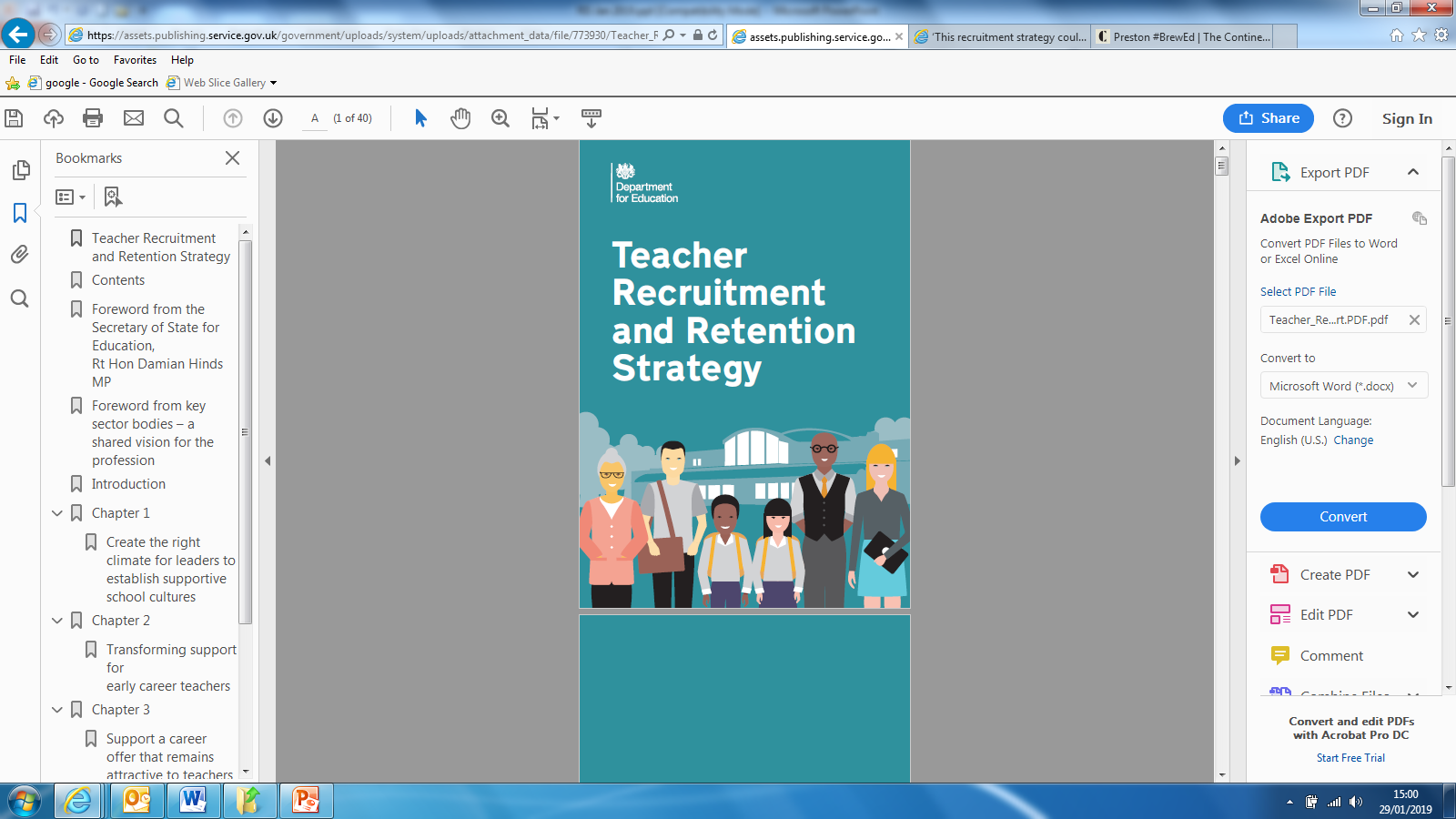 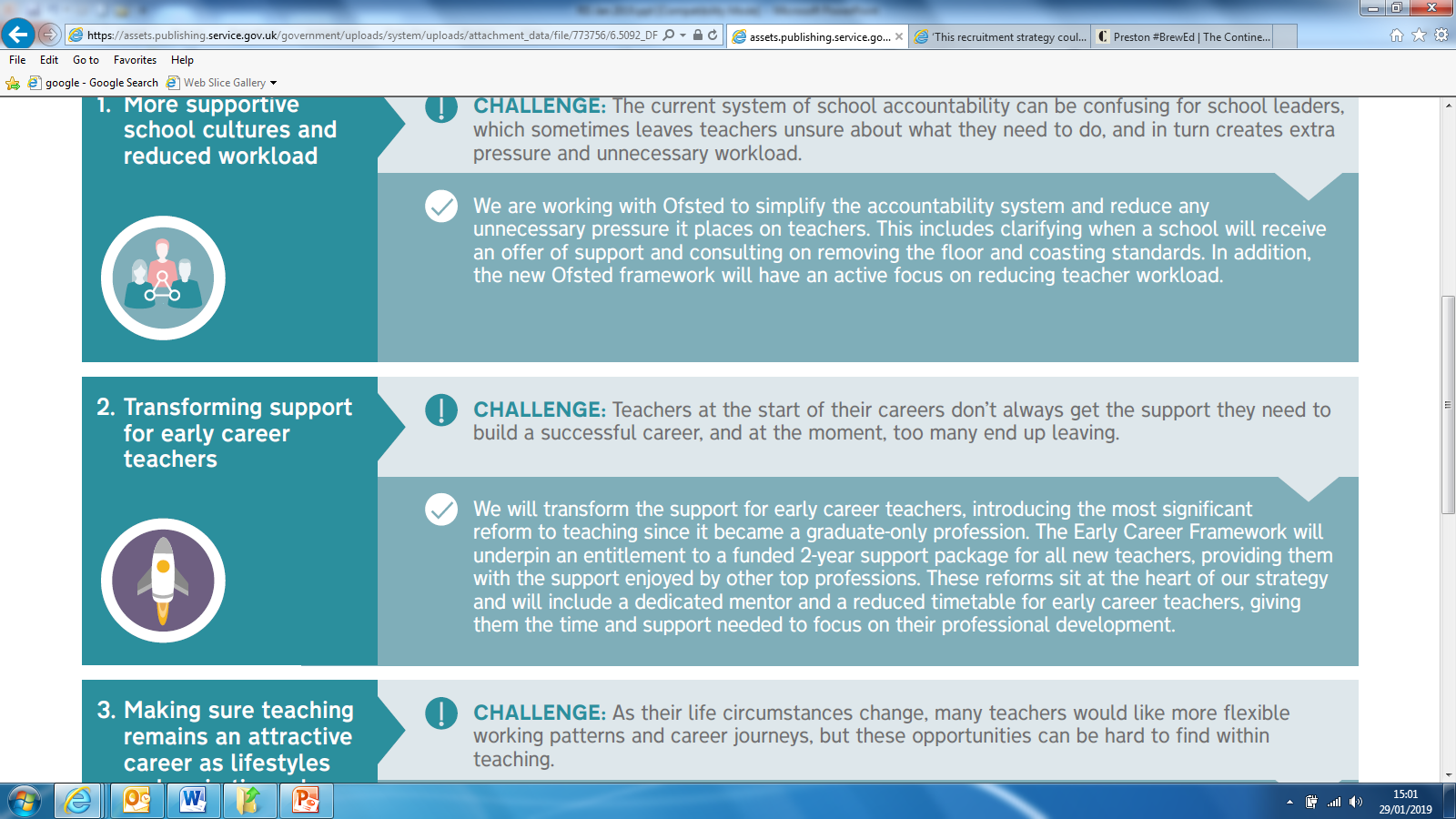 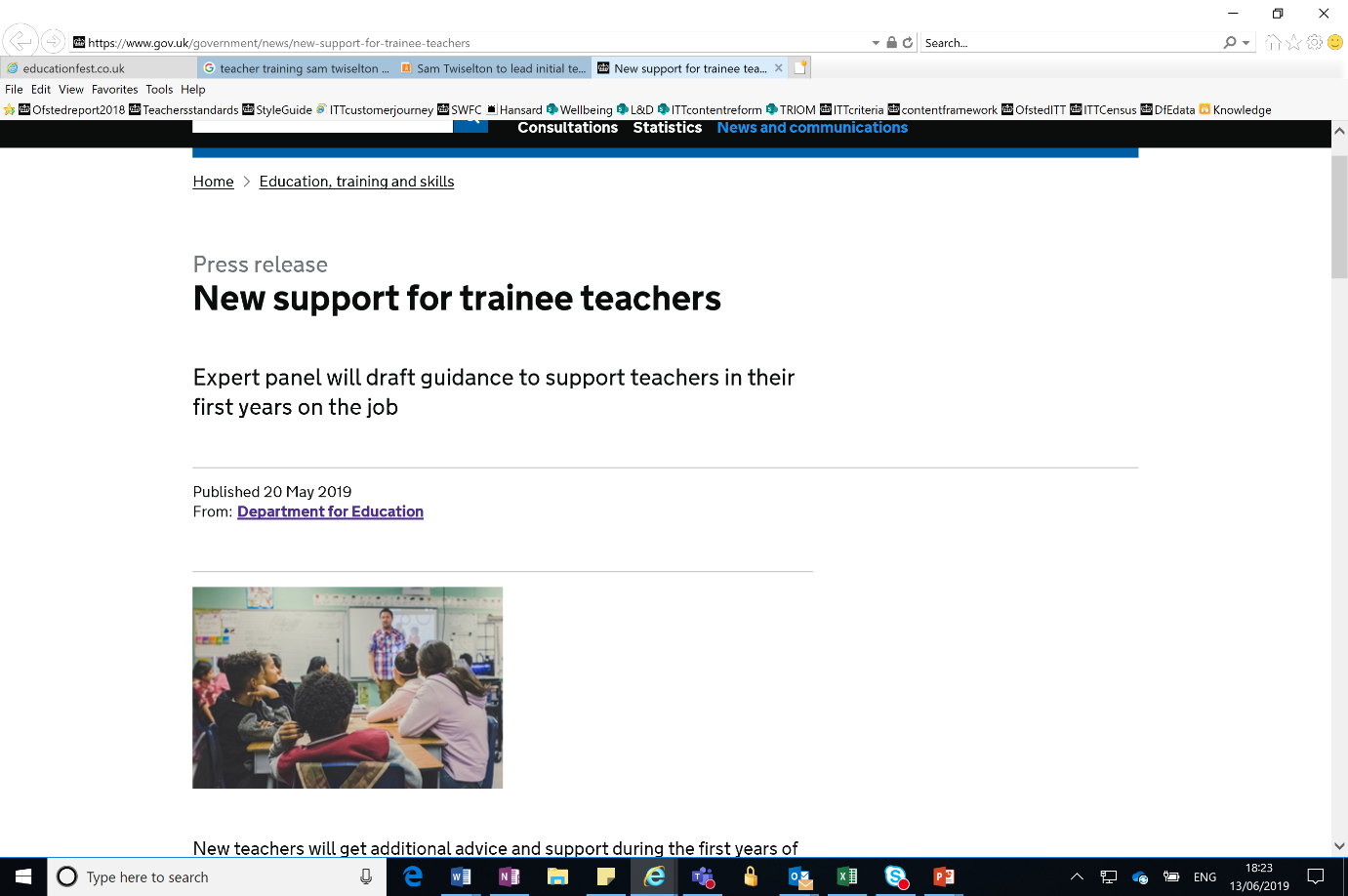 Understanding what it is and what it isn’t
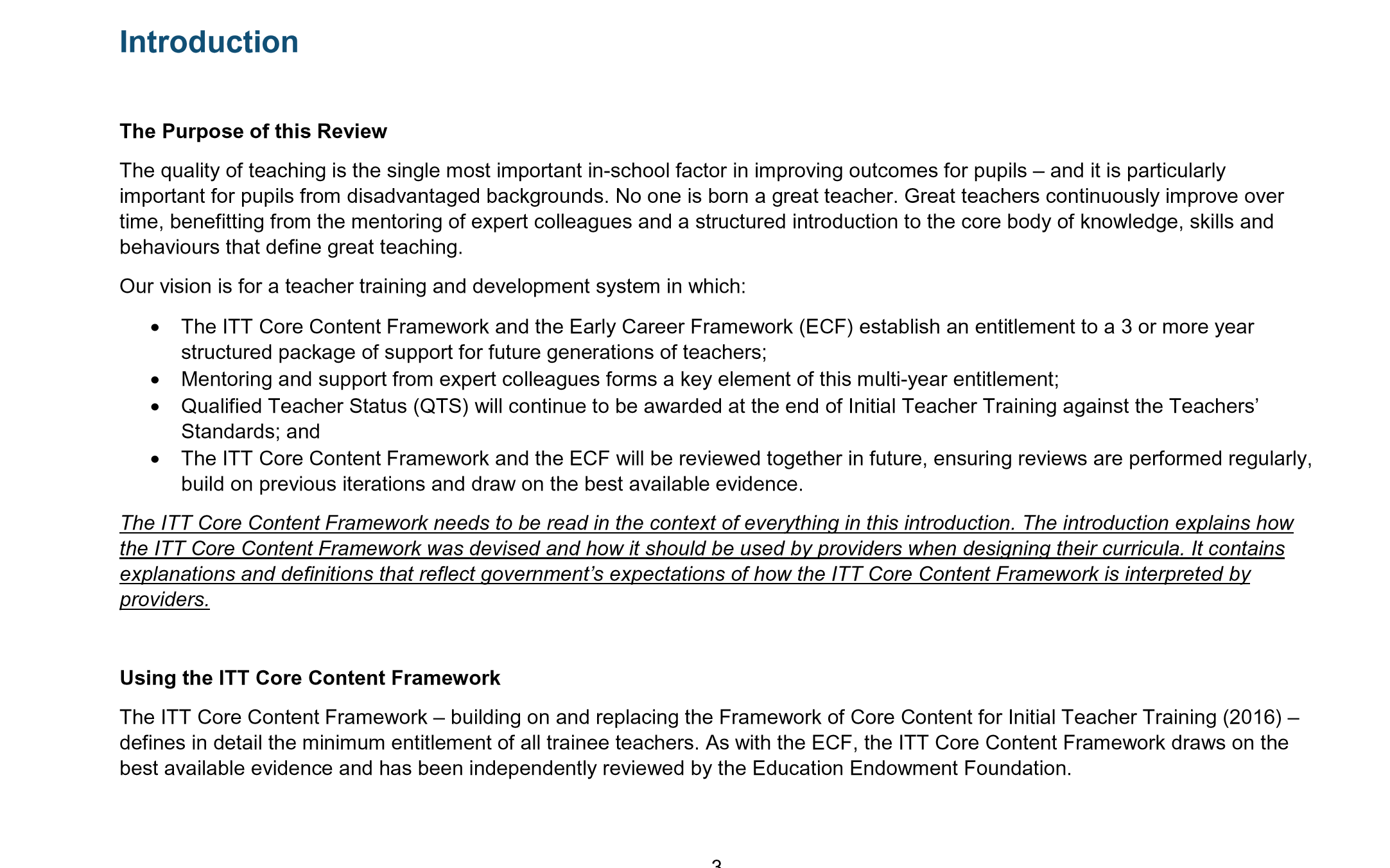 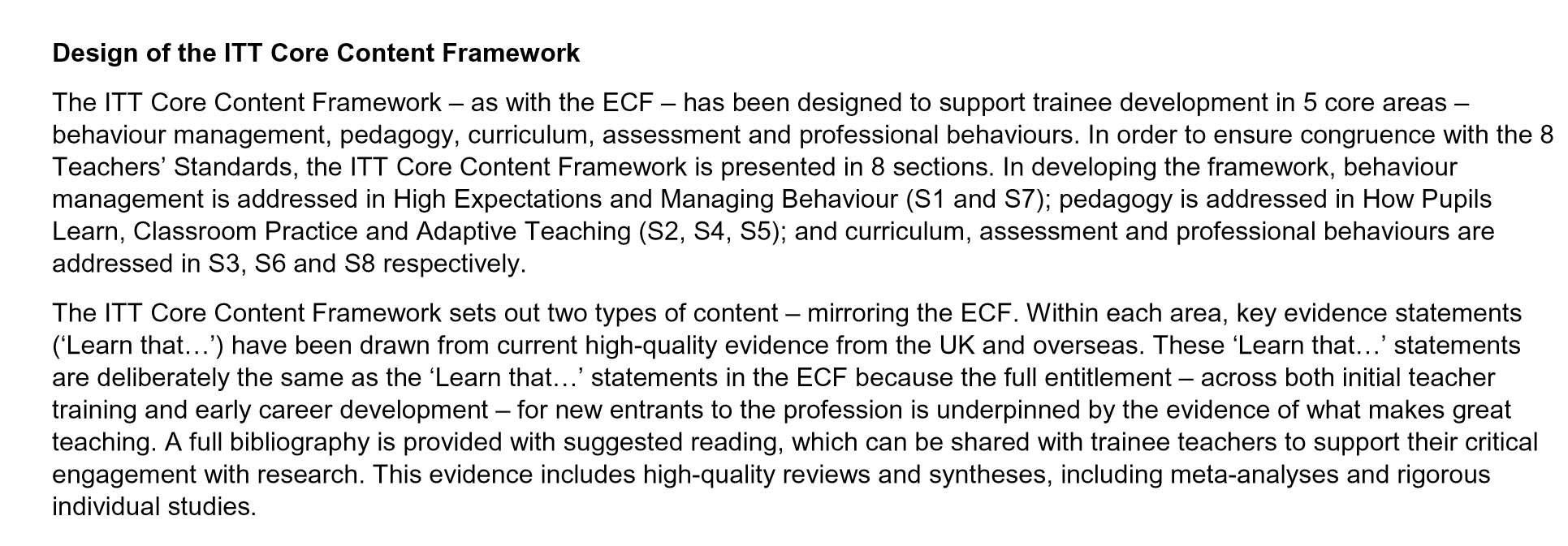 READ IT!
https://www.gov.uk/government/publications/initial-teacher-training-itt-core-content-framework
23
[Speaker Notes: Possible discussion on the layout and content of framework]
Aims of the ITT Core Content Framework
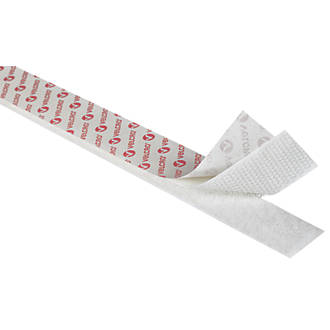 A core minimum entitlement. 

To work coherently with the ECF to ensure all new teachers benefit from at least 3 years of evidence-based training, across ITT and into induction. 

To support more trainees to successfully enter and remain in the profession.
24
Early anecdotal impressions
The ‘framework not curriculum’ message needs emphasizing but is then welcome 

Sequencing and crafting of experiences is key

Some terminology is less familiar but benefits from critical analysis and relating to more familiar models

The ‘expert colleague’ term needs unpacking but this prompts a useful conversation (see next slide)

Covid has clearly thrown up many challenges but also some opportunities
25
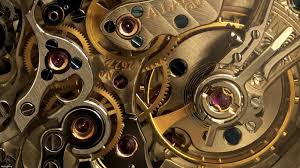 The many moving parts of R+R
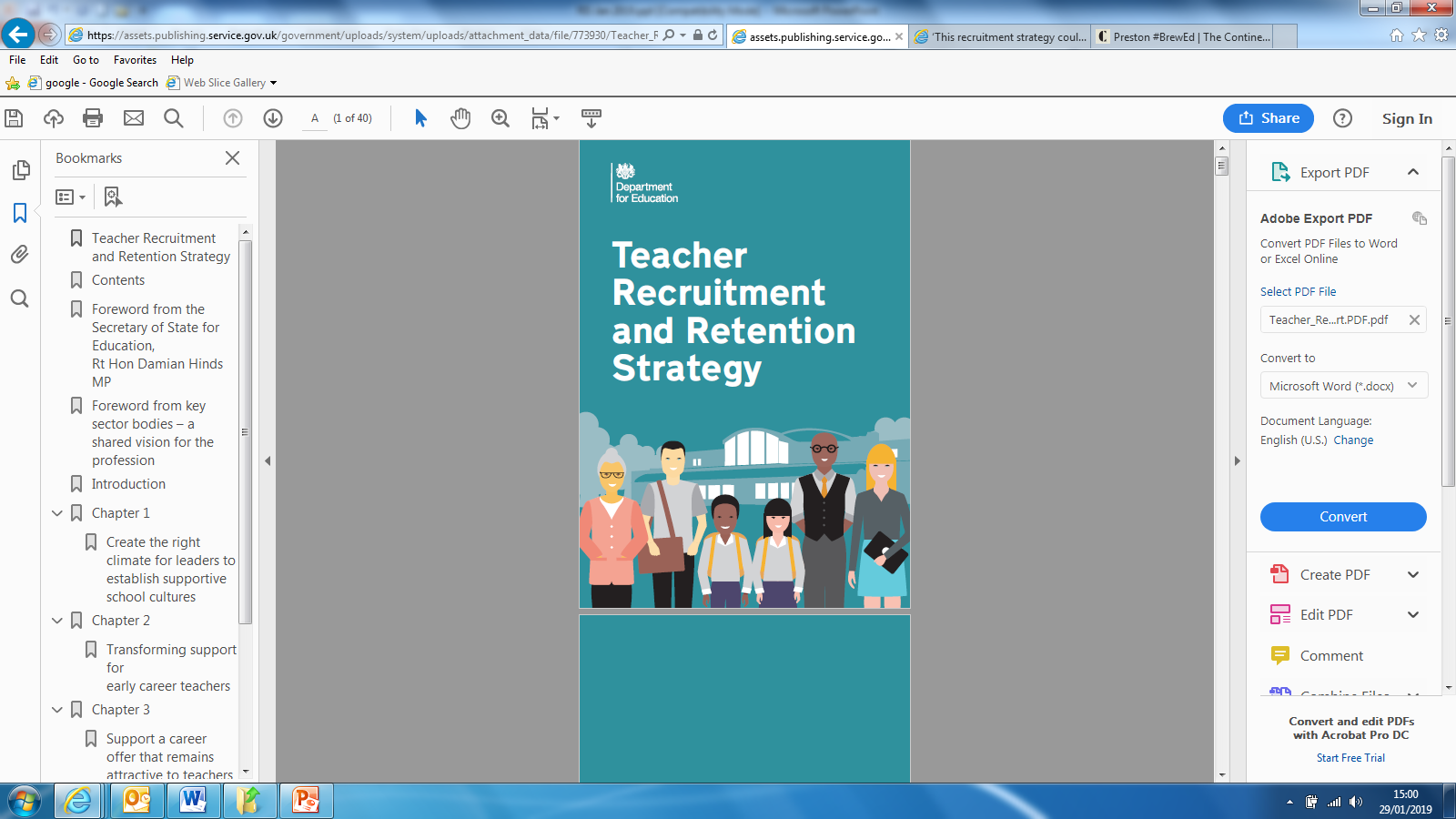 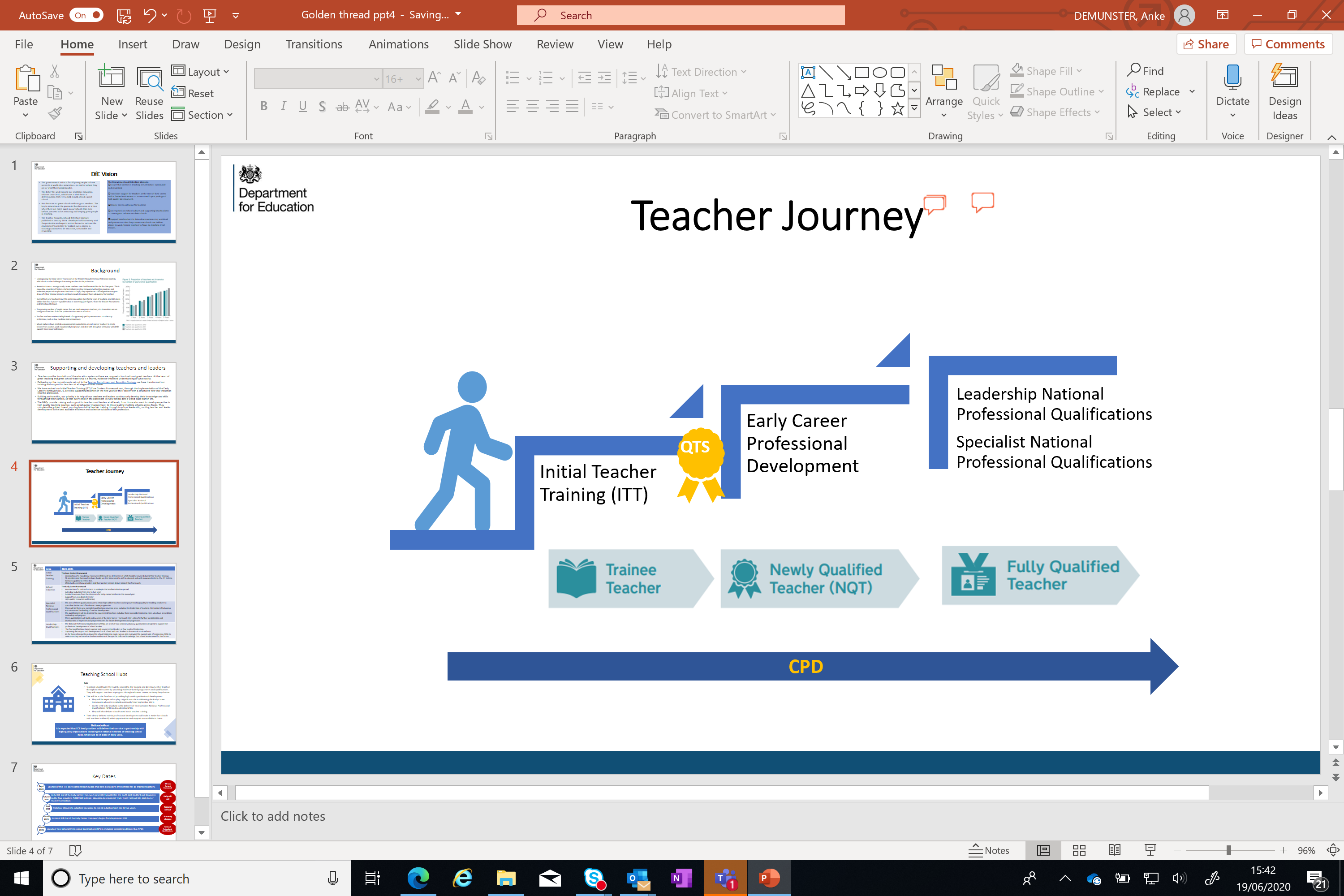 Reformed Suite of NPQs
Section map showing how professional development is a thread between all the new NPQ frameworks
Who is it for?
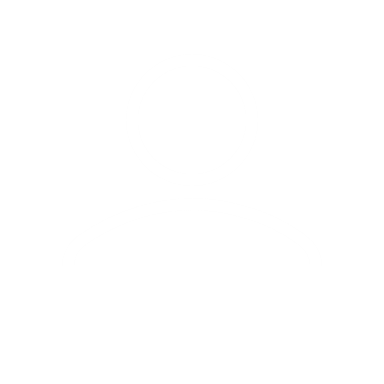 Teacher Developer
Questions and comments
30